'CommonLit' a tool to hone reading, listening and writing skills
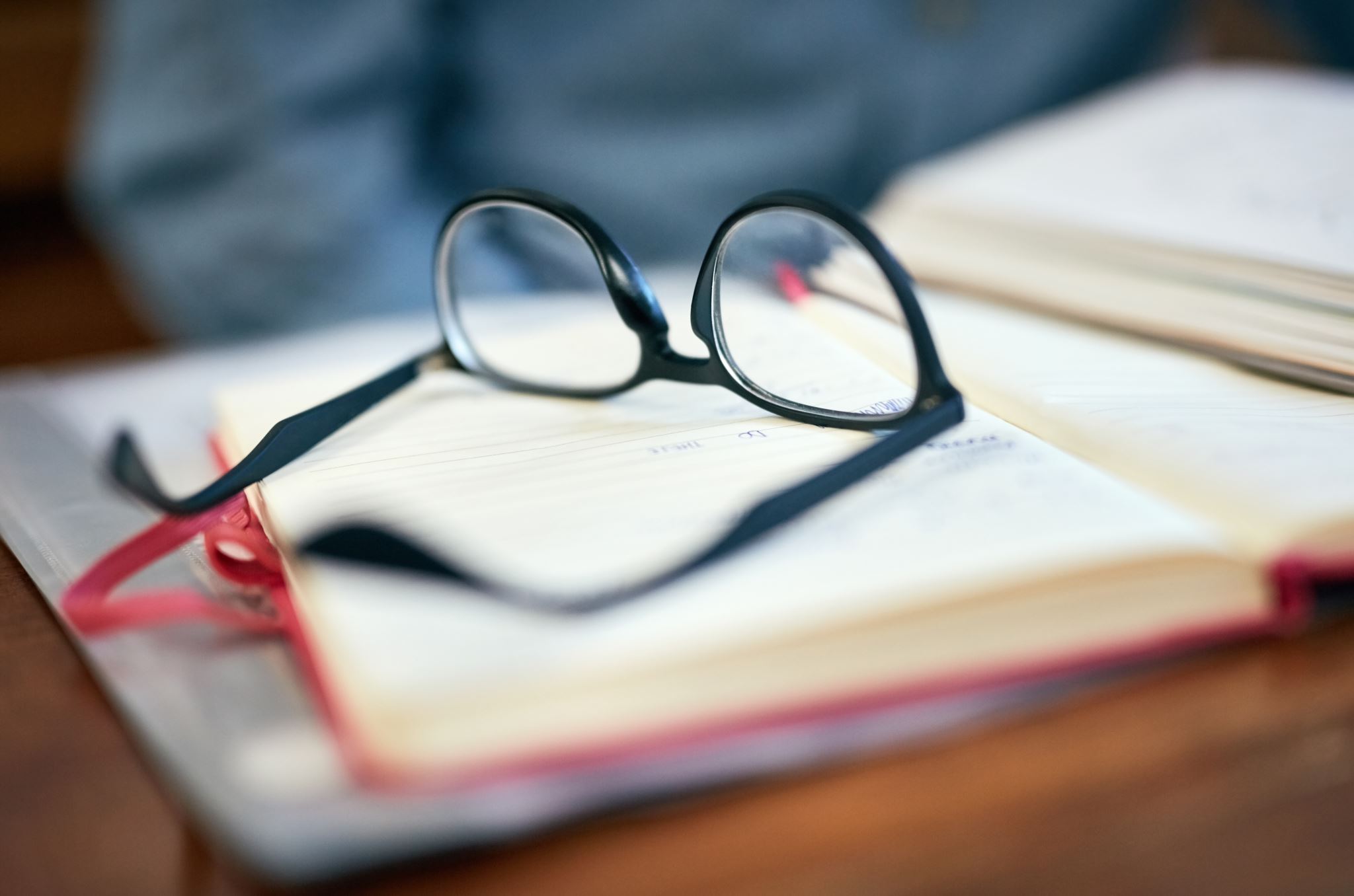 Dr. Laureta Vavla, OCELT
Mohawk College, Hamilton, ON

Gonul Turkdogan, MA, OCELT
Niagara College, Welland, ON
Tonight’s Agenda
Tonight’s Agenda
Are you ready for the 4 Poll Qs?
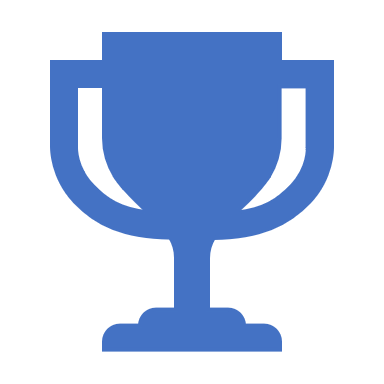 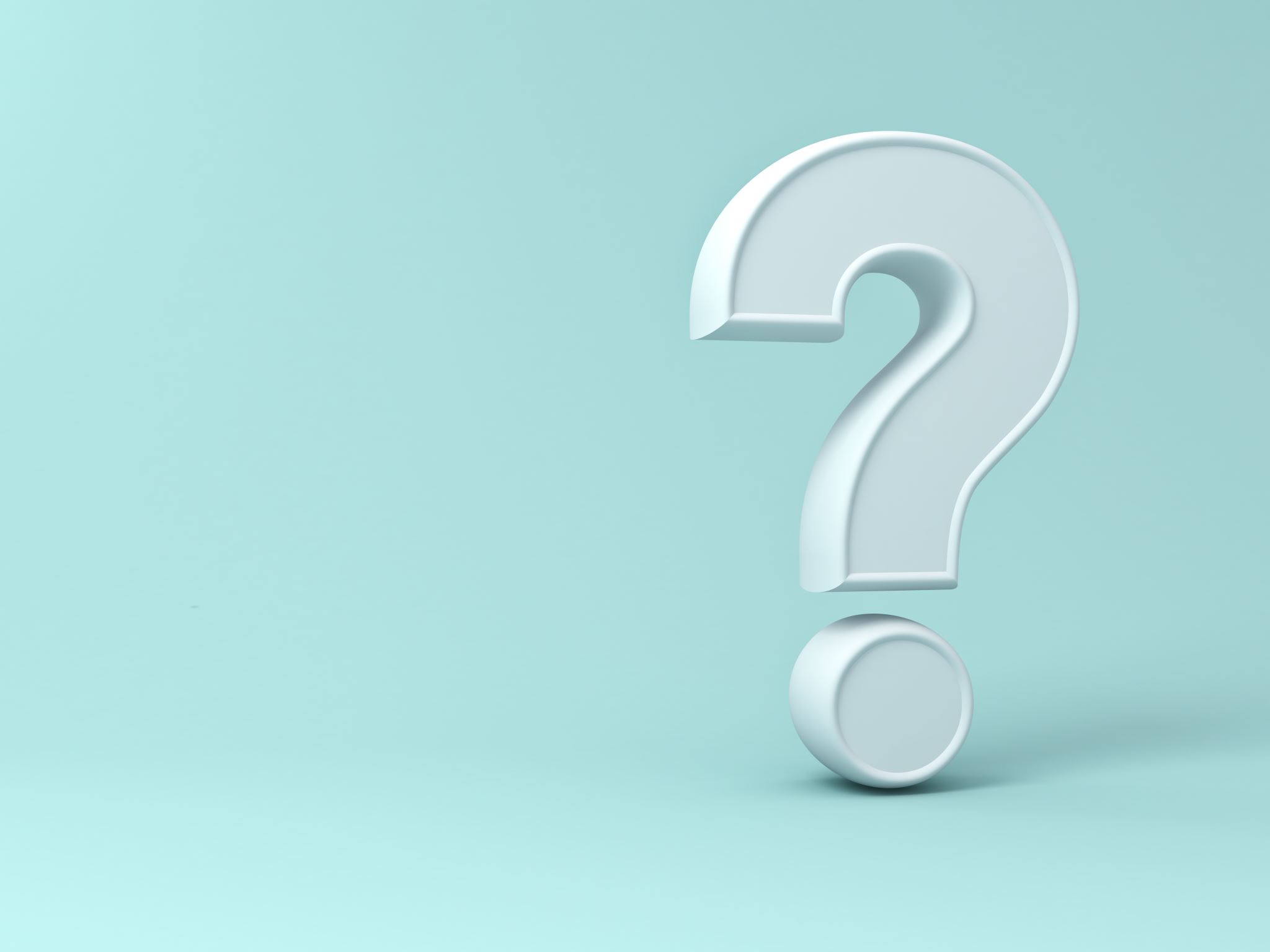 Poll Question #1
What is your teaching context for this year?
a) In person only
b) Hybrid 
c) Online only
d) Not currently teaching
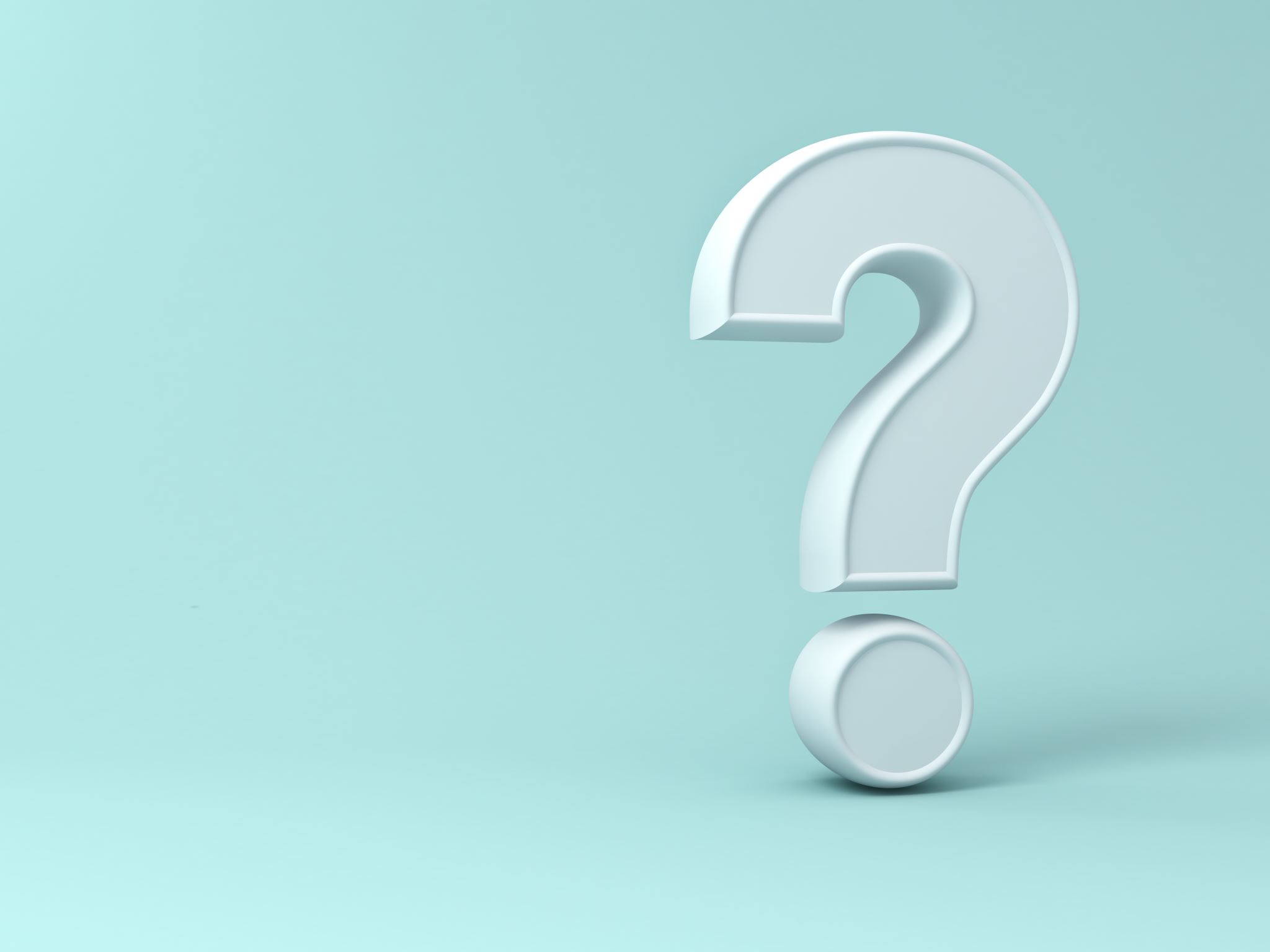 Poll Question #2
Had you heard of CommonLit before registering for this webinar?
Yes
No
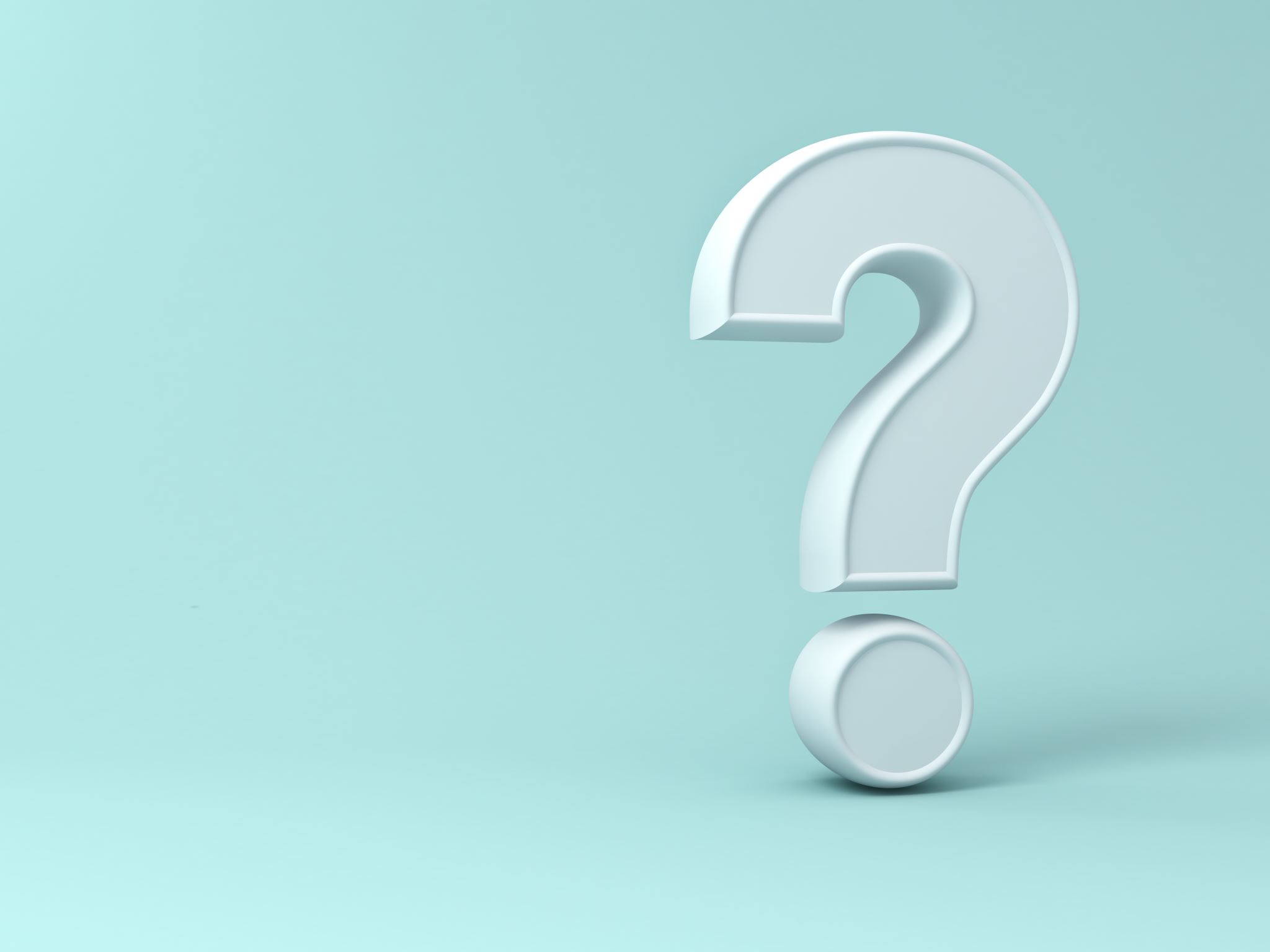 Poll Question #3
How often do you use CommonLit? 
a) Sometimes
b) Never
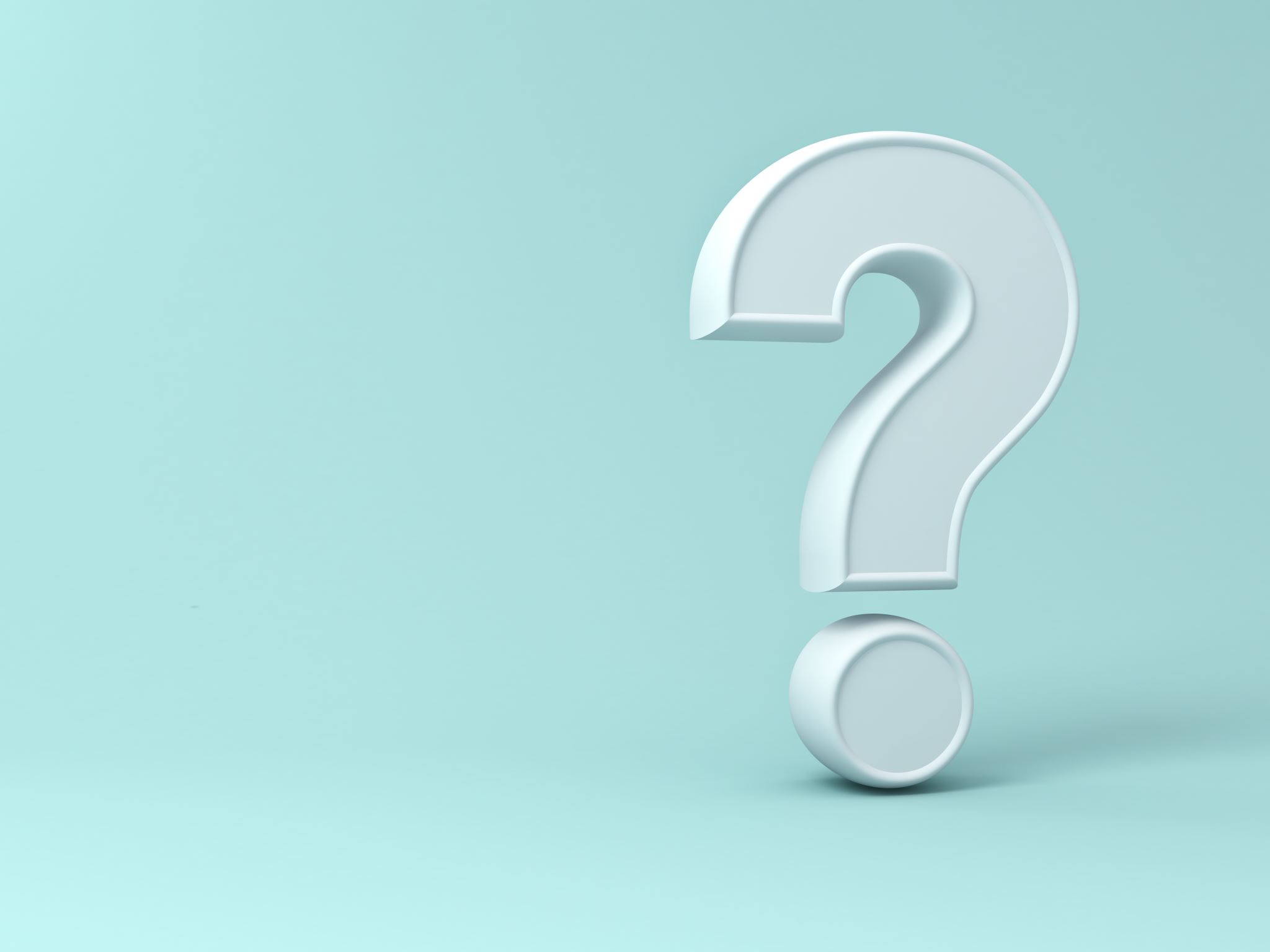 Poll Question #4
How often do you use an additional reading resource in your teaching?
a) Always 
b) Sometimes
c) Never
d) Not currently teaching
What is CommonLit?
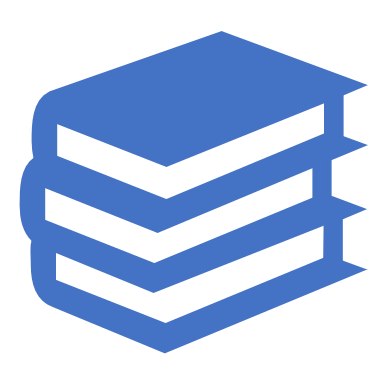 A non-profit platform with free reading and listening resources, curriculum and tools
Reading can be assigned and tracked by the teacher (digitally)
Digital tools to help diverse learners
What is CommonLit?
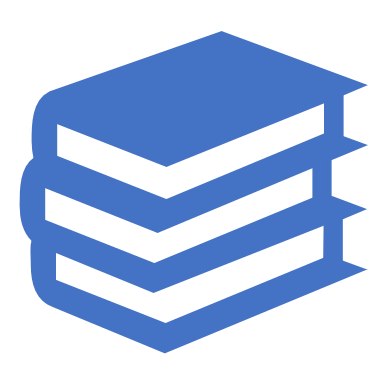 CommonLit library includes over 2,000 authentic reading texts (short stories, poems, historical documents)
Human-voice Audio
Comprehension Questions
Automatically grades M/C questions
Teacher can download/print the text
[Speaker Notes: Teachers can support struggling readers or pushed advance readers ahead.]
CommonLit features support differentiation
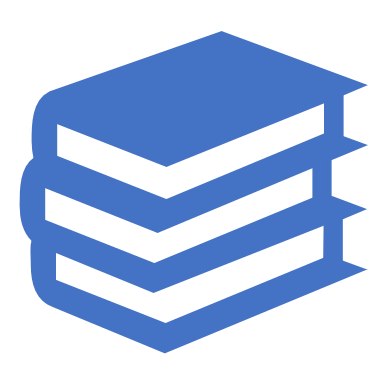 Text pairings
Guided Reading Mode
Text-to-speech
Digital annotations and highlighting (T can give feedback)
Related Media (Videos)
Translation in 30+languages
Discussion Qs
[Speaker Notes: Teachers can support struggling readers or pushed advance readers ahead.]
Go to www.commonlit.org.
Click “Create Account”
Choose ”I am an educator”
Select the type of school you work (non-US school) Click “Next”
If you work in another country – Select your country 
Enter first & last name, valid school email & PW (min.10 characters). Click “Next”
Any technical difficulty email help@commonlit.org 
Choose your role and the level of technology your Ss have
Agree to terms of use and privacy policy & click “Create Account”
Finally,  go to your email and confirm your account
How to register for CommonLit
Let’s Connect!
Dr. Laureta Vavla, OCELT
E-mail: laureta.vavla@mohawkcollege.ca or lauretavavla@yahoo.com 
LinkedIn: https://www.linkedin.com/in/dr-laureta-vavla-83919983/ 

Gonul Turkdogan, MA, OCELT 
E-mail: gturkdogan@niagaracollege.ca  or gonul2002@gmail.com  
LinkedIn: https://www.linkedin.com/in/gonul-turkdogan-3b695540/
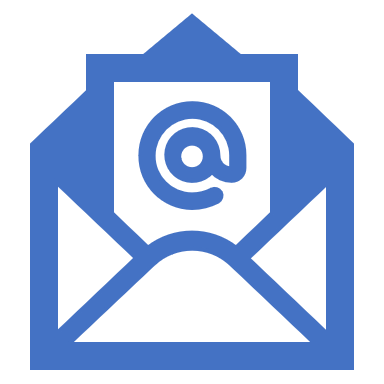 13
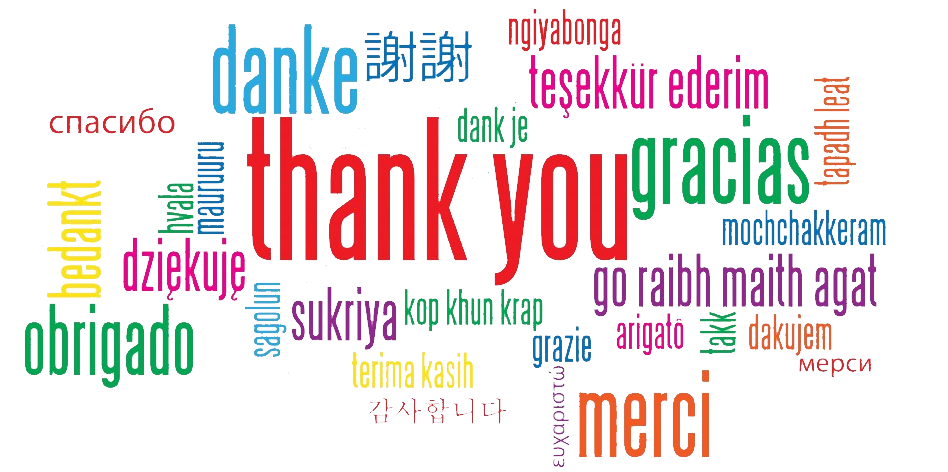 14